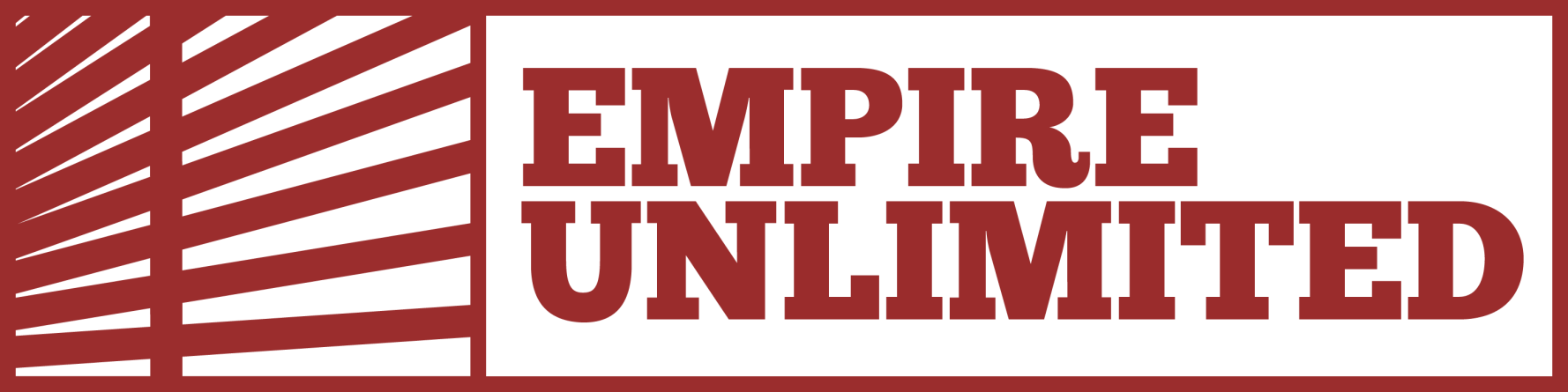 Acceptance Test: Smart Scheduling
Client: Dr. Robert Yoder
Welcome
Dr. Robert Yoder (client)
	Head of the Computer Science Department at Siena College

Dr. Timoth Lederman
	Our Professor
2
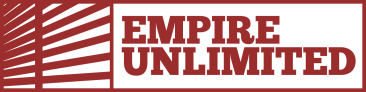 Agenda
Software Engineering Team
Restatement of Problem
Functional Requirements
Non-Functional Requirements
Testing Overview
Demonstration
Deliverables
Project Progression
What’s Next
Questions
3
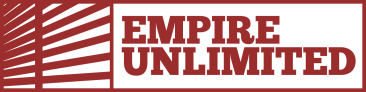 Empire Unlimited
Meghan Servello – Team Leader

Jason Czajkowski – Systems Analyst

Thomas Mottola – Head Programmer

Brian Maxwell – Project Manager
Jonathan Smith – Support and Quality Manager

Collin Lefeber – Web Developer
4
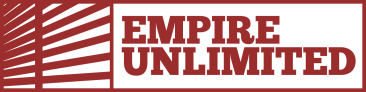 Agenda
Software Engineering Team
Restatement of Problem
Functional Requirements
Non-Functional Requirements
Testing Overview
Demonstration
Deliverables
Project Progression
What’s Next
Questions
5
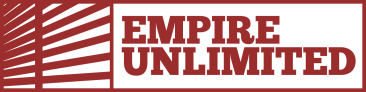 The Problem
Scheduling classrooms, labs, courses, and professors.

Currently scheduling is done in a cumbersome fashion.

Lack of a self-checking system.

There are constraints set by Siena College.

Schedules can be difficult to read.
6
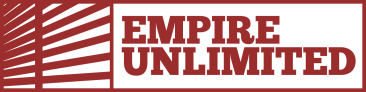 Examples
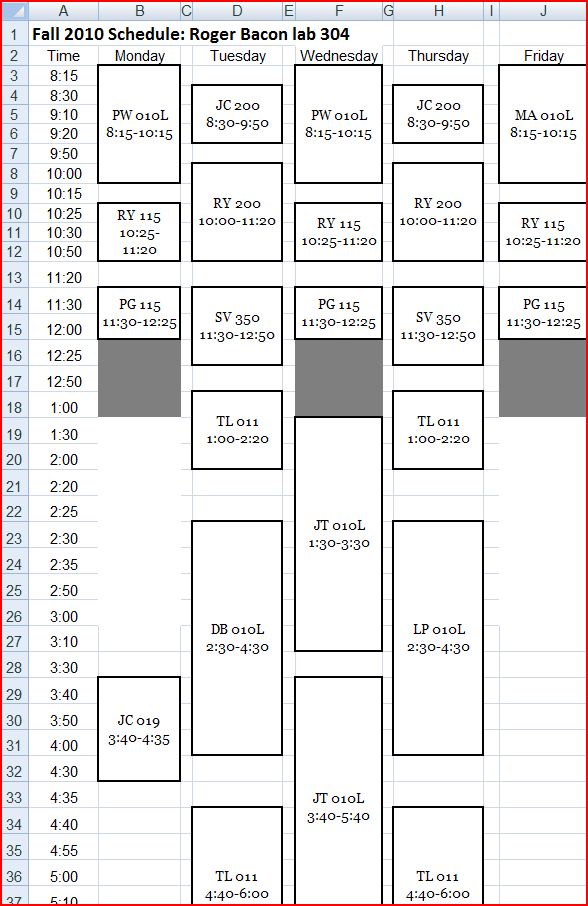 7
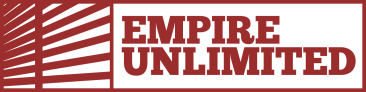 Agenda
Software Engineering Team
Restatement of Problem
Functional Requirements
Non-Functional Requirements
Testing Overview
Demonstration
Deliverables
Project Progression
What’s Next
Questions
8
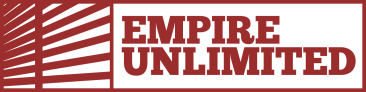 Functional Requirements – Course Coordinator
Find common time slots to schedule departmental meetings or new classes. 
 Modify the schedule.
 Delete previous schedules.
 Delete classes.
 Modify classes. 
 Add new classes.
Create a faculty account, where faculty will be able to access the system.
 Securely log into the system using a registered username and password.
 View the current schedule.
 Filter the schedule by professor(s).
 Filter the schedule by classroom(s).
 View and print room reports.
9
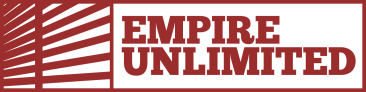 Functional Requirements - Faculty
Securely log into the system using a registered username and password.
 to view the current schedule.
 Filter the schedule by professor(s).
 Filter the schedule by classroom(s).
View and print room reports.
 Add office hours or other meetings, where they will be available in order to meet with students or fellow teachers.
10
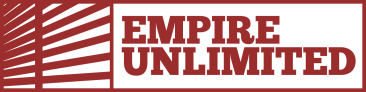 Functional Requirements – General User
View and print room reports.

 View the current schedule.

 Filter the schedule by professor(s).

 Filter the schedule by classroom(s).
11
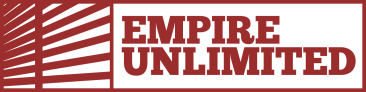 Agenda
Software Engineering Team
Restatement of Problem
Functional Requirements
Non-Functional Requirements
Testing Overview
Demonstration
Deliverables
Project Progression
What’s Next
Questions
12
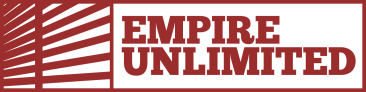 Non-Functional Requirements
The system will be easily maintained.

Viewable on multiple browsers.

User friendly and easy to use.
13
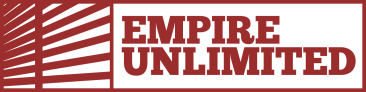 Agenda
Software Engineering Team
Restatement of Problem
Functional Requirements
Non-Functional Requirements
Testing Overview
Demonstration
Deliverables
Project Progression
What’s Next
Questions
14
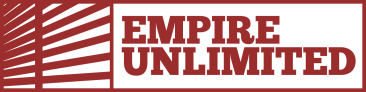 Testing
Unit Tests

Integration Testing

System Test
15
Unit Tests
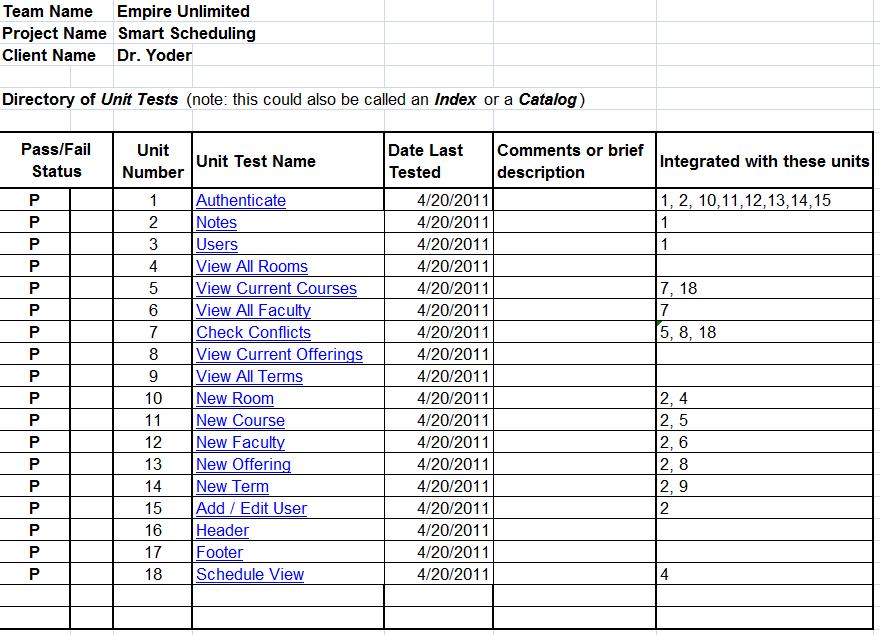 16
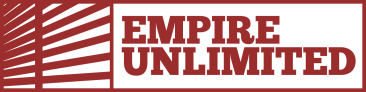 Unit Test - Authenticate
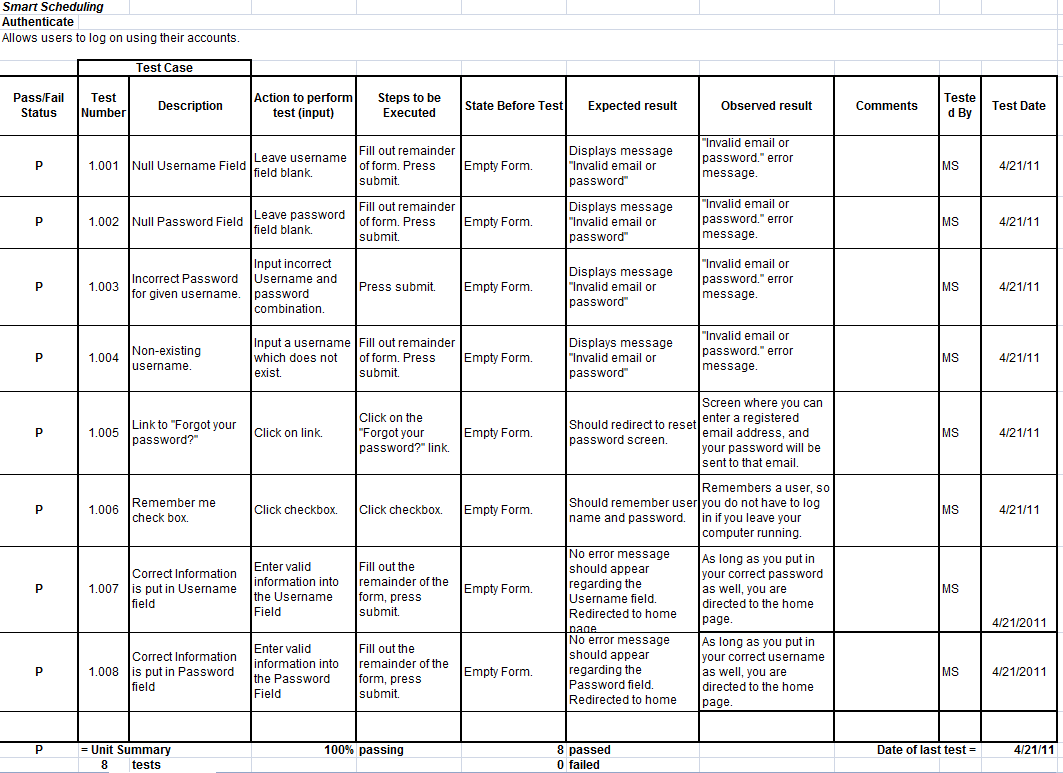 17
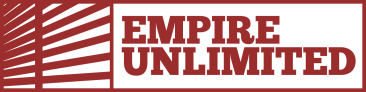 Unit Tests – New Course
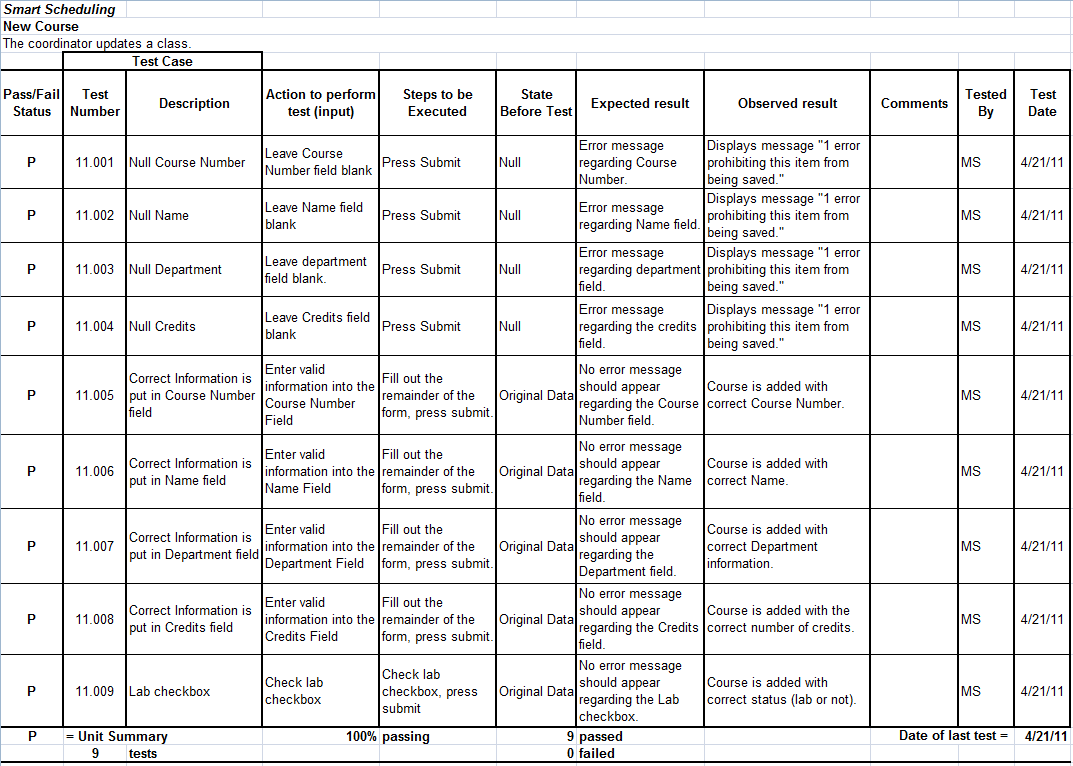 18
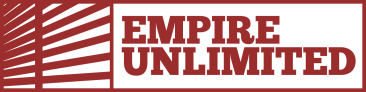 Agenda
Software Engineering Team
Restatement of Problem
Functional Requirements
Non-Functional Requirements
Testing Overview
Demonstration
Deliverables
Project Progression
What’s Next
Questions
19
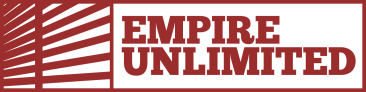 Demonstration
The moment you have been waiting for…
20
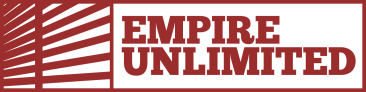 Agenda
Software Engineering Team
Restatement of Problem
Functional Requirements
Non-Functional Requirements
Testing Overview
Demonstration
Deliverables
Project Progression
What’s Next
Questions
21
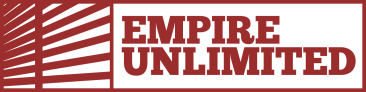 Deliverables
All the following will be delivered in CD-ROM format at the Software Engineering end of year party:
All the files associated with Smart Scheduling.
All the files associated with the team website.
The lyrics to our team song; a copy of a sound/music file for our team song; and, an audio/video recording of our team song
22
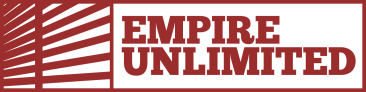 Agenda
Software Engineering Team
Restatement of Problem
Functional Requirements
Non-Functional Requirements
Testing Overview
Demonstration
Deliverables
Project Progression
What’s Next
Questions
23
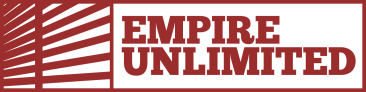 Project Progression
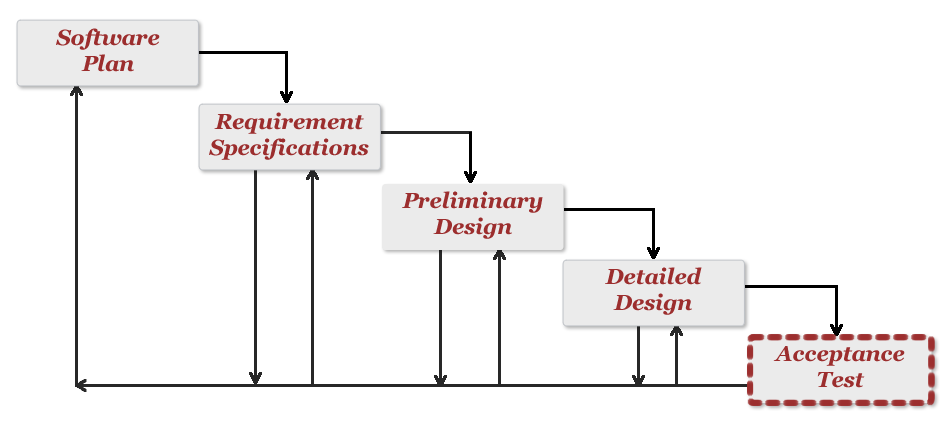 24
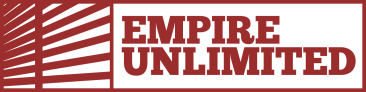 Agenda
Software Engineering Team
Restatement of Problem
Functional Requirements
Non-Functional Requirements
Testing Overview
Demonstration
Deliverables
Project Progression
What’s Next
Questions
25
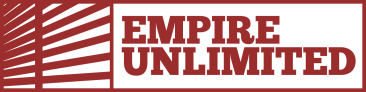 What’s Next
Academic Celebration – April 29th

Software Engineering Party – May 2nd

Computer Science End-Of-Year Party – May 3rd

Commencement – May 15th
26
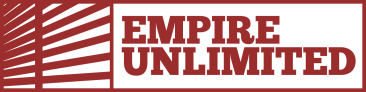 Agenda
Software Engineering Team
Restatement of Problem
Functional Requirements
Non-Functional Requirements
Testing Overview
Demonstration
Deliverables
Project Progression
What’s Next
Questions
27
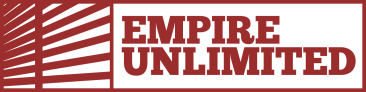 The End
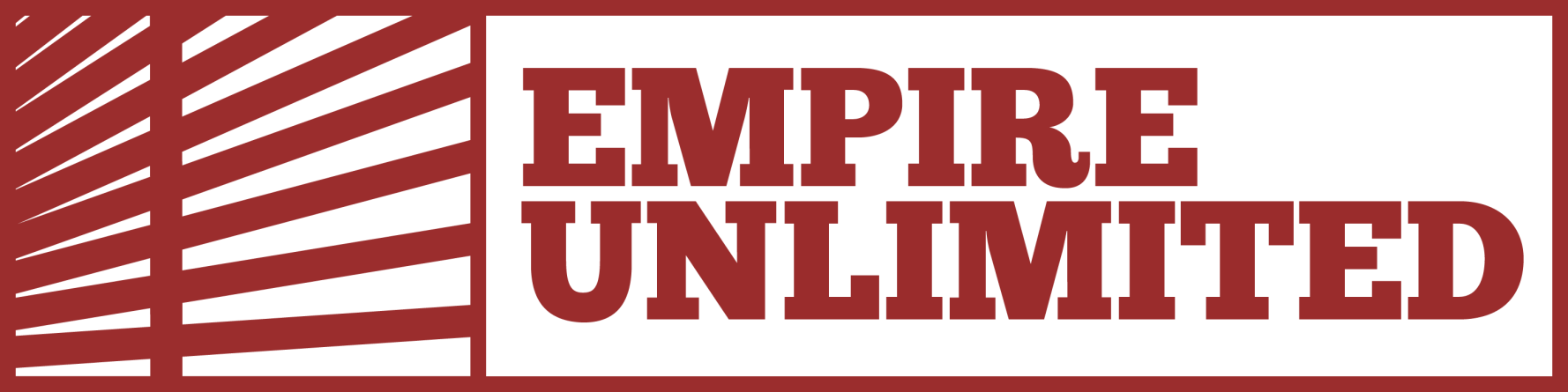 Thank you.
Questions or Comments?
28